Treasure New and Old #5

Fellowship Church, November 16, 2022 by Bill Heath
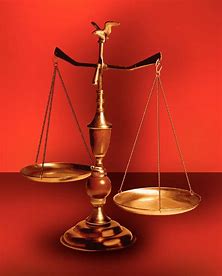 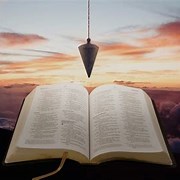 Following Christ in a 
Balanced and Straight Way
Precept upon precept, 
line upon line, here a little, 
there a little (Isaiah 28:10,13)
#1 – Sex in Education
#2 – The Wheel of Life
#3 – Listening to God (Phil 4:8)
#4 – Let’s Follow Jesus (Neh 3)
#5 – Brotherly Love (Philemon)
#6 –  
#7 –  
#8 –  2023
OT:  Ps 5:8, Pr 4:25-27
Amos 7:7-8

NT:  Mt 3:3, Acts 9:11 
Hebrews 12:13
OT:  Deut 25:13-16  
Daniel 5:25-28

NT:  Hebrews12:1
1 Cor 3:11-15
brotherly Love (Philemon)1st  Love		A2nd Prayer		B3rd  Trust				C4th  Prayer		B5th  Love		A
1-3    Love’s Greeting
	John 15:13-15, 1 John 2:18, 1 Peter 1:22, 1 Cor 13
4-7    Prayers of Paul for Philemon
	verse 4, all, every
8-21  Trust between Paul and Philemon
	verse 10, Onesimus, willingly, confidence, more 
22  Prayers of Philemon for Paul
	ready to leave jail
23-25  Love’s Farewell
	loving relationships continue or change
Continual Process Improvement / Chiastic Structure                   Trust – The Speed of Trust course